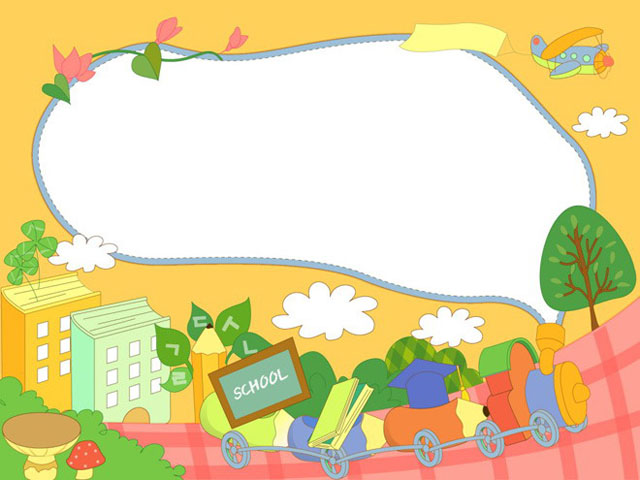 CHÀO MỪNG CÁC CON
ĐẾN VỚI TIẾT HỌC
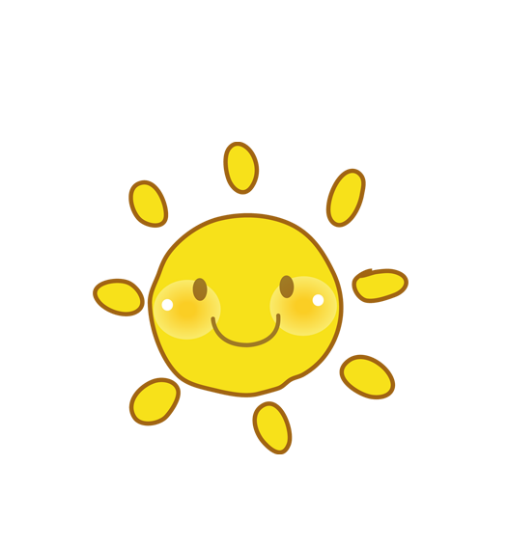 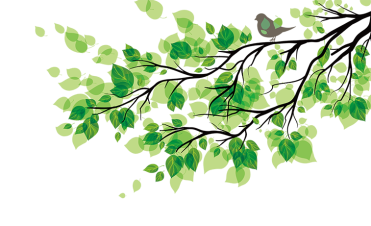 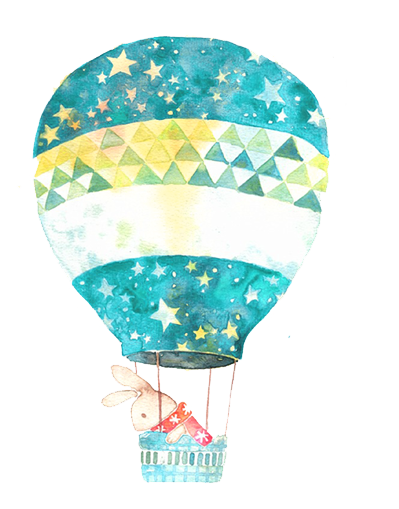 To¸n
Bài 42: Đường thẳng- đường cong, 
đường gấp khúc.
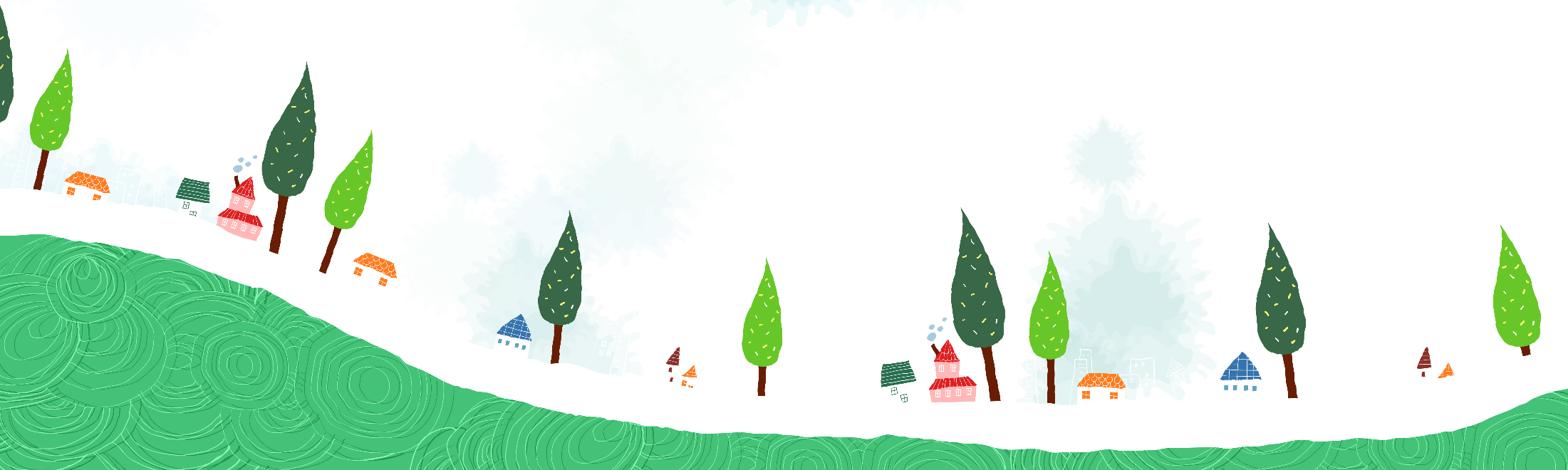 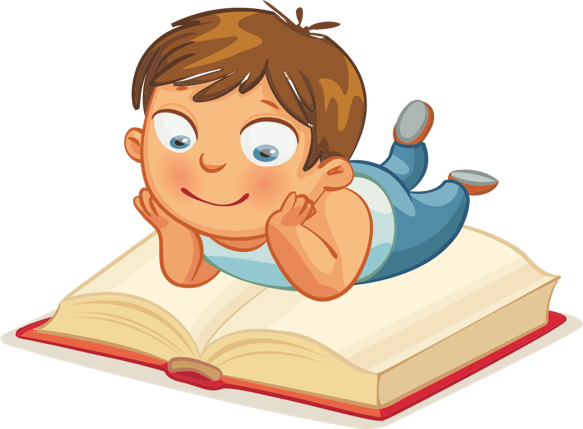 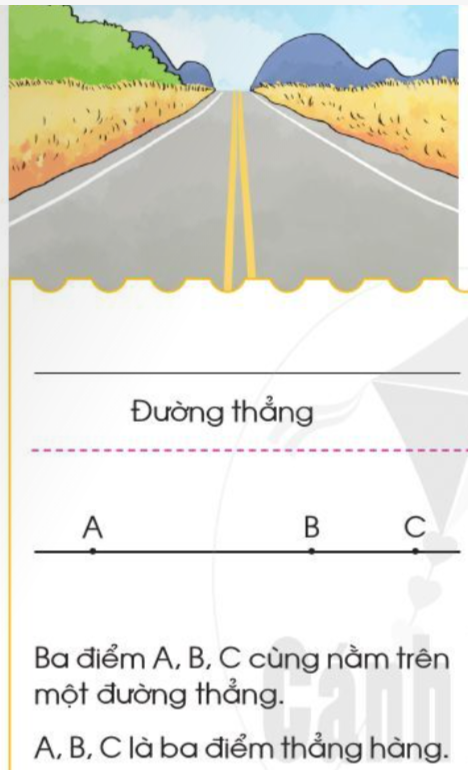 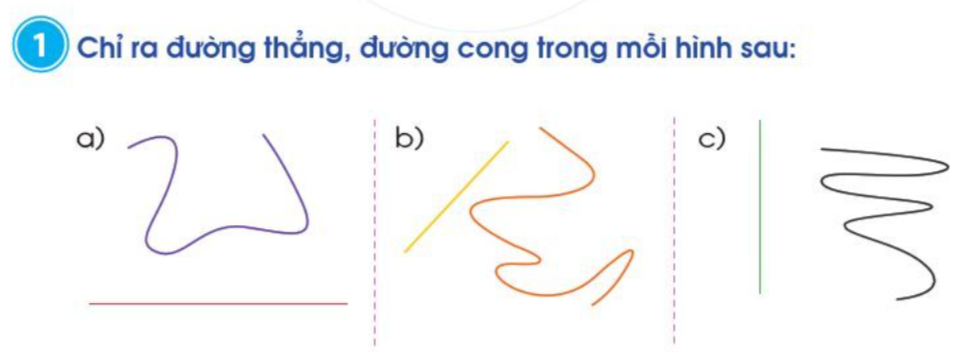 Đường thẳng
Đường cong
Đường thẳng
Đường cong
Đường cong
Đường thẳng
Điểm D,B,E
A,B,C
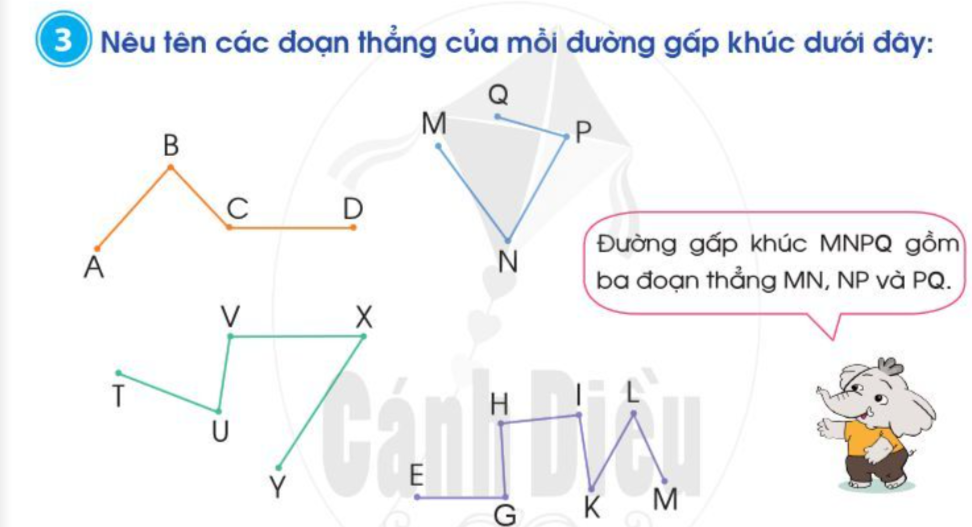 Đường gấp khúc ABCD gồm 3 đoạn :AB,BC,CD
Đường gấp khúc TUVXY gồm 4 đoạn :TU,UV,VX,XY
Đường gấp khúc EGHIKLM gồm 6 đoạn :EG,GH,HI,IK,KL,LM
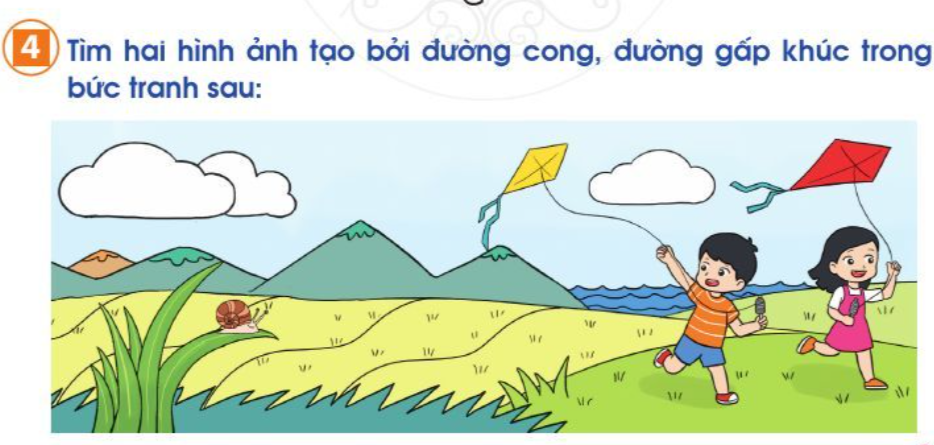 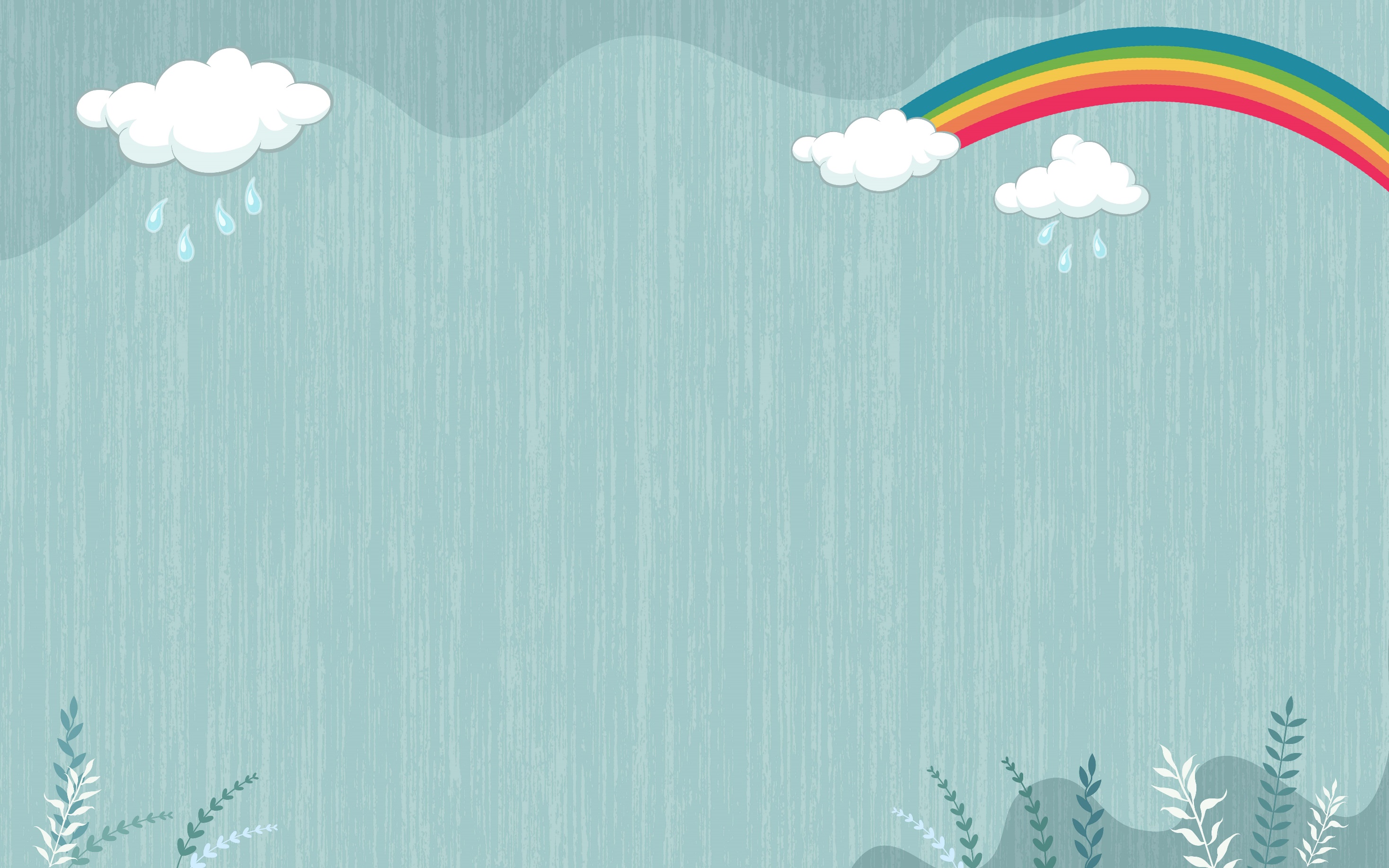 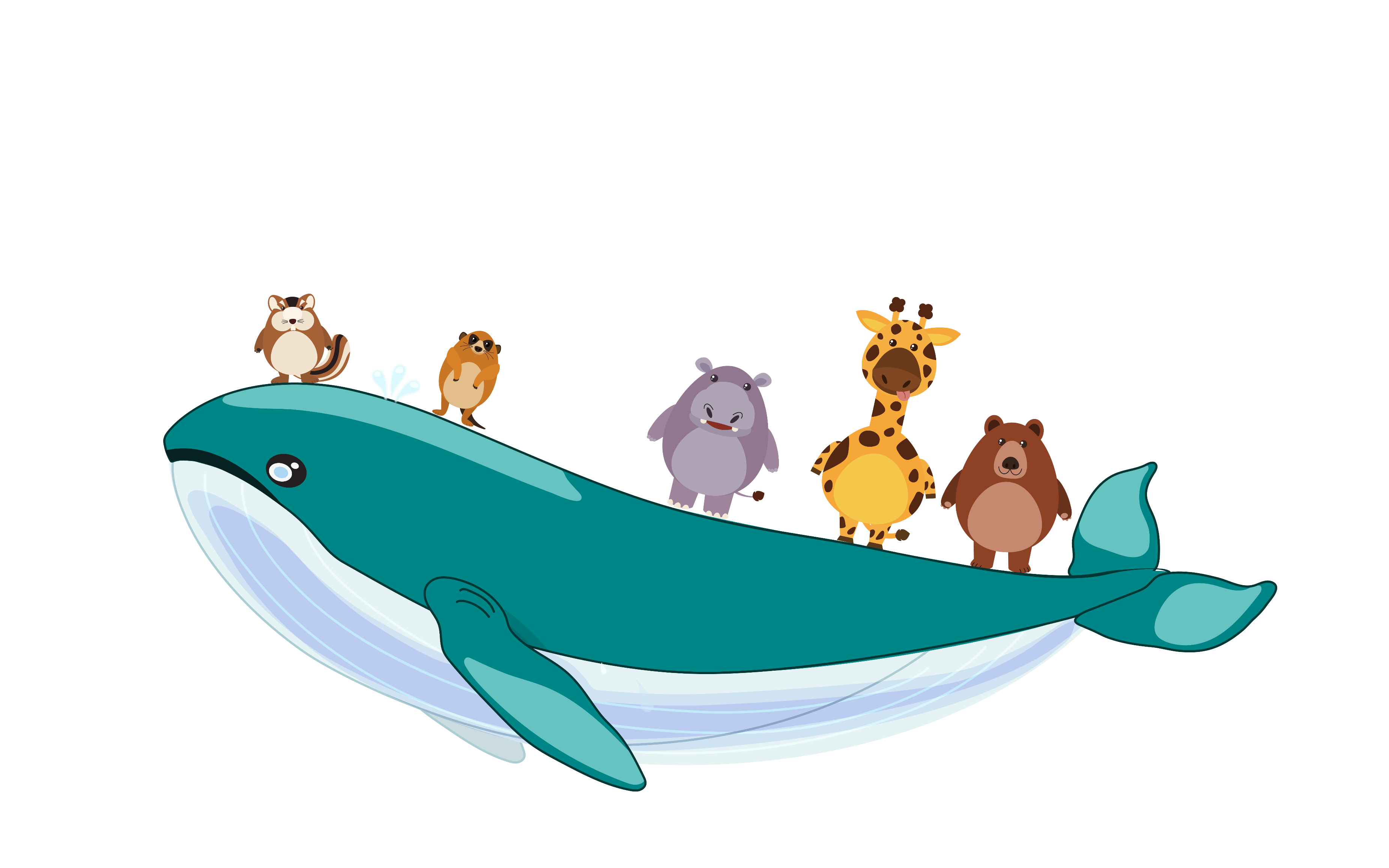 HẸN GẶP LẠI